Hempsted Playgroup AutumnSeek and find sponsor SheetGood luck and have lots of fun
Thank you so much for taking part, 
 all proceeds go towards replenishing the resources  Hempsted Playgroup.
Hempsted Playgroup AutumnSeek and find sponsor SheetGood luck and have lots of fun
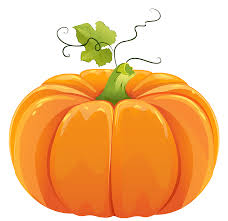 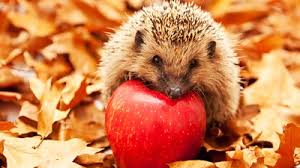 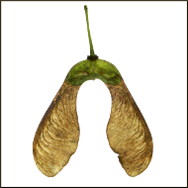 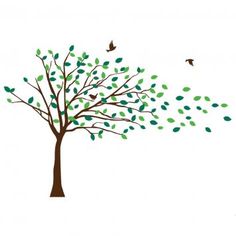 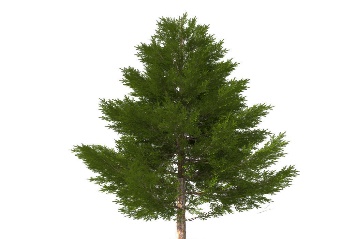 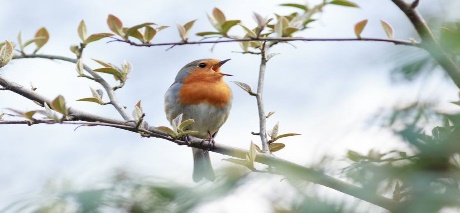 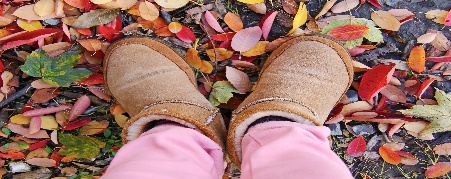 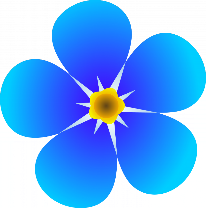 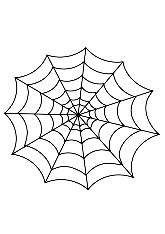 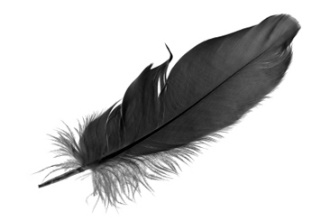 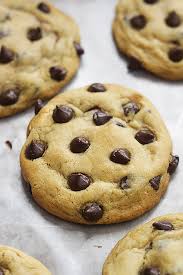